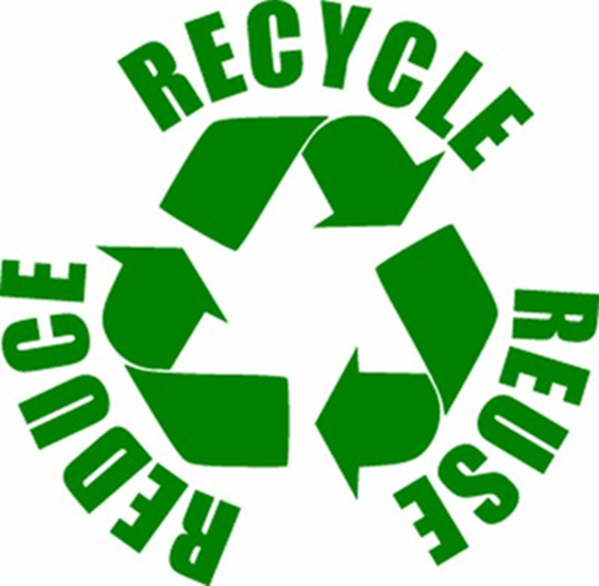 Radošā pārstrāde
Kartona pils  Cardbord palace 
(E-Twinning projekts)
Zane ,Ernests  ,Krišjānis, Matīss.
Kartona pils
Mūsu darba mērķis:
Iepazīties ar radošu kartona pārstrādāšanas veidu .
Parādīt kā radoši var izmantot kartonu, dodot tam otro dzīvību.
Iepazīties kā dzīvē pārstrādāt kartonu’.
Kartonu ieguvām no rūpnīcas . Salīmējām un izgriezām durvis. Tad izgriezām logus.  Pēc tam   nokrāsojām.
Šādi izskatījās mūsu māja kad mēs to būvējām. We made that kind of cardbord palace.
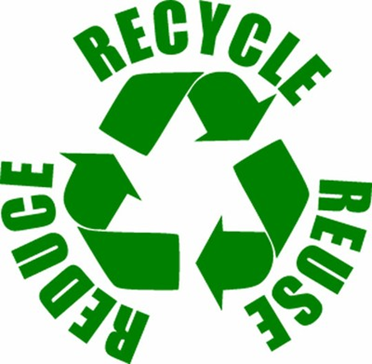 KĀ PĀRSTRĀDĀ KARTONU!
https://www.youtube.com/watch?v=dmYrqH9sAGo
Paldies par uzmanību!